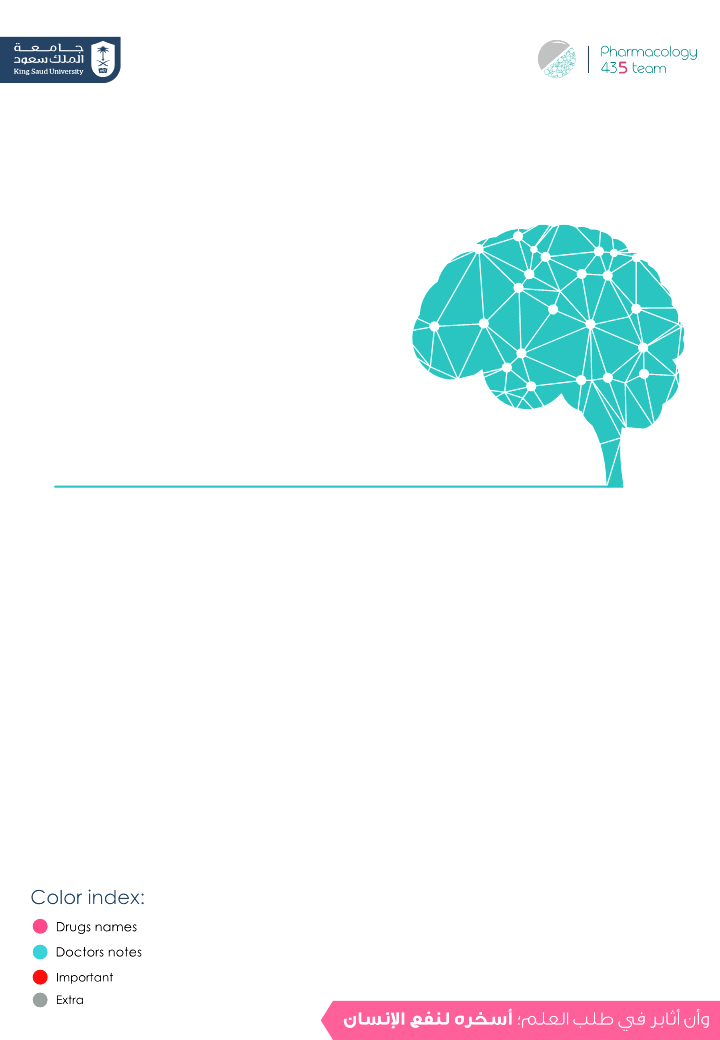 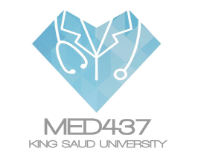 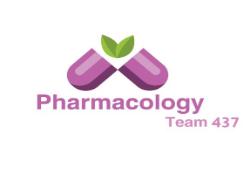 Drugs used for Parkinsonism
Objectives:
Recognize the symptoms and pathophysiology of parkinsonism.
Understand the pharmacology of drugs used for treatment of parkinsonism
Define pharmacokinetics, pharmacodynamics and side effects of different drugs used for the treatment of parkinsonism.
Editing File
0
To Understand better
In Parkinson’s disease
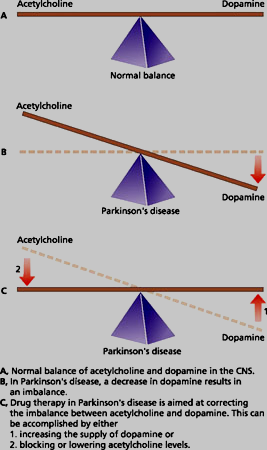 Deficiency of dopamine
Predominance of Ach
Parkinson's Disease
Drug Treatment
Minor approach
Main approach
Muscarinic antagonists
e.g. benztropine, trihexyphenidyl
Mild cases
Selegiline, Amantadine or Anticholinergics
Drugs to block cholinergic activity
Drugs to increase dopaminergic   activity.
Main treatment
Levodopa + Carbidopa
DA receptor agonists
DA releaser: amantadine
Inhibition of DA metabolism
Increase central DA synthesis
Adjuncts to Levodopa
All other medications
Drugs used in parkinsonism
Patients with Parkinson have deficiency of DA, to treat them we can’t give
only DA. Why? Dopamine is a polar can not cross the blood brain barrier  →can not produce action.
(DA precursors):
L-dopa, L-dopa + Decarboxylase inhibitor.
- COMT inhibitors
(catechol-O-methyltransferase inhibitors)
-MAO-B inhibitors
Dopamine agonist → Bromocriptine
MAO-B inhibitors → Selegiline
Other useful drugs
Enhance dopamine release → Amantadine
Muscarinic receptor antagonist → Benztropine and trihexyphenidyl
It is a minor treatment, if he can not take dopamine → give him antimuscarinic drugs.
 Like in patient with psychotic disease
Drug
Pharmacokinetics
معناها إن الأون إفكت حق الإل دوبا بدأ يقل
On: الدواء في therapeutic range
Off: الدواء قل تركيزه في الدم فقلت فعاليته؛ فتأثر المريض بالحركة. فلما يكون جالس ونقول له قم ما راح يقدر يقوم، ويبدأ يتلعثم في الكلام؛ كل هذا عشان تركيز الدواء قل وبالتالي قلت فعاليته في التحكم بالحركة.
Limitation
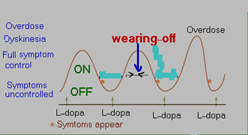 في المستطيل الأخضر، يعني إن الدواء في ال therapeutic range ويصير عندنا الon phenomenon
 
فوق المستطيل، بيصير تركيزه عالي في الدم، وتحتالمستطيل يقل التركيز، ويصير عندنا الoff phenomenon
a body shamer say’s: leave  = ! اتركوا الدبا dopa *Body shaming: the act of discriminating against other body types.
Drug
P.D
prescription
Indications
Drug interaction
ADRs
C.I
Dopamine receptor agonists
Amantadine
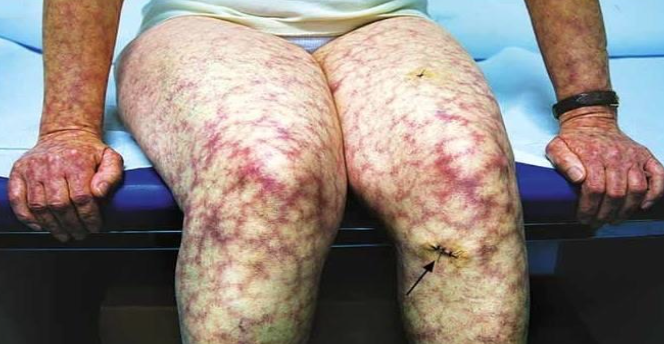 Drug
Drug
M.O.A
M.O.A
Indications
Indications
ADRs
ADRs
Monoamine oxidase-B (MAO-B) inhibitors
Drug
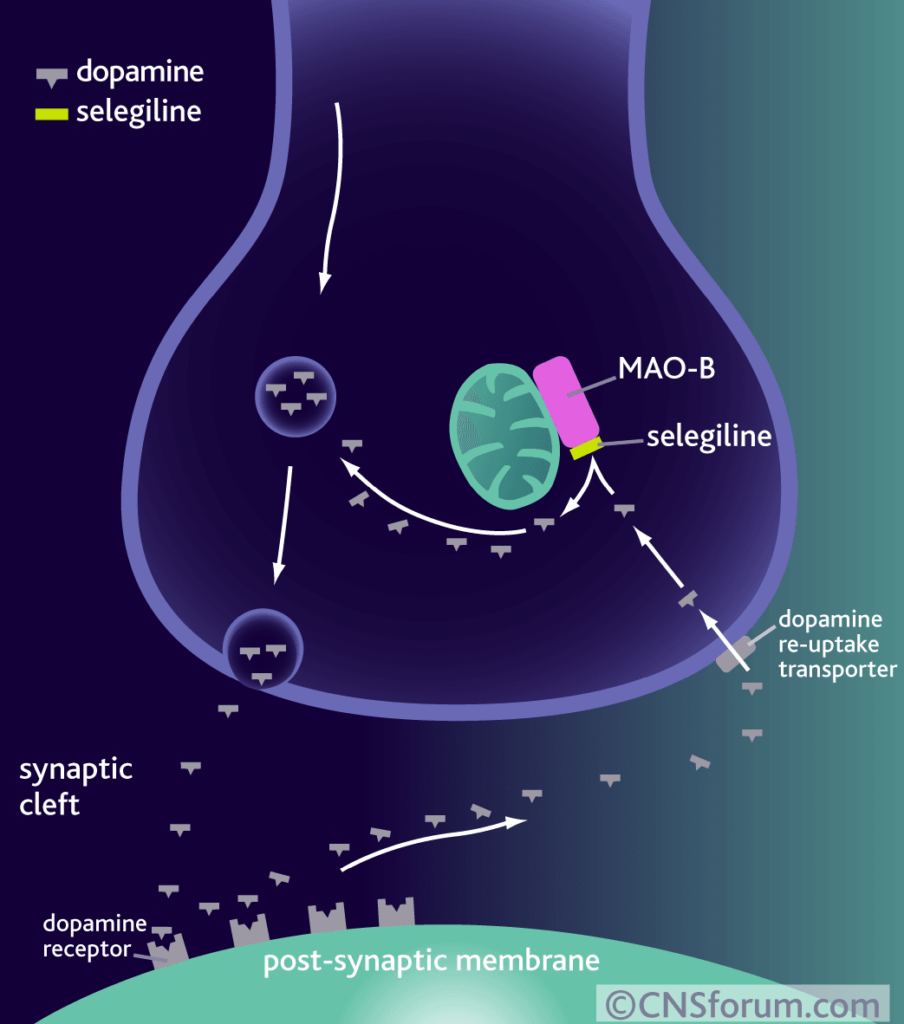 M.O.A
P.K
Indications
ADRs
C.I
Drug
M.O.A
Indications
ADRs
C.I
Questions
MCQs
What is the most efficacious Drug in treatment of Parkinson’s? 

Selegiline
Benztropine
Levodopa
Pramipexole

2.    A patient with glaucoma developed Parkinson’s, which Drug should not be prescribed?

Levodopa
Entacapone
Pergolide
Pramipexole

3.     Which of the following can be prescribed with the drug of choice to decrease dyskinesia?

Benztropine
Trihexyphenidyl
Tolcapone
Bromocriptine

4.    A patient with advanced Parkinson’s needs an adjuvant drug added to her treatment. She has Raynaud’s disease. Which of the following should be prescribed?

Pramipexole 
Bromocriptine
Pergolide
Amantadine
C
A
D
D
Questions
MCQs
5.    A patient with advanced Parkinson’s was prescribed an adjunct to his therapy. He later developed livedo reticularis. Which of the following was he prescribed?

Pergolide
Amantadine
Pramipexole 
Bromocriptine 

6.    Which of the following is a Peripheral side effect to L-dopa?

Anorexia
Delusions
Insomnia
Erectile dysfunction

7.    Which of the following can cause hypertensive crisis in high doses?

Amantadine
Bromocriptine
Selegiline 
Pergolide

8.   Which of the following can be used with antipsychotics?

Levodopa
Carbidopa
Entacapone
Benztropine
B
A
C
D
Questions
SAQ
What features of Selegiline give it a neuroprotective effect?

Antioxidant activity against toxic free radicalsproduced during dopamine metabolism.
Selegiline is metabolized todesmethylselegiline, which is antiapoptotic.

Describe the action of L-dopa:

It is a precursor of dopamine (converted into dopamine peripherally and centrally) by the action of an enzyme called dopa decarboxylase (DC). 99% is metabolized peripherally by MAO and COMT and only 1% crosses the BBB.
Team leaders:
Ghaida Saad Alsanad 
Omar Alsuhaibani
Team Members:
Sarah Alkathiri
Adel Alsuhaibani
Sultan Alnasser
Saif Almeshari
Abdullah Balubaid
References:
- Doctors’ slides and notes.
- pharmacology Team 435.
Special thank for team 435
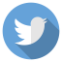 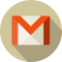 Pharm437@gmail.com
@Pharma4370